Дидактичні системи ВНЗ світу
Підготувала: 
студентка 1 курсу 
групи   ПВШ-м(з)
Олійник Олена
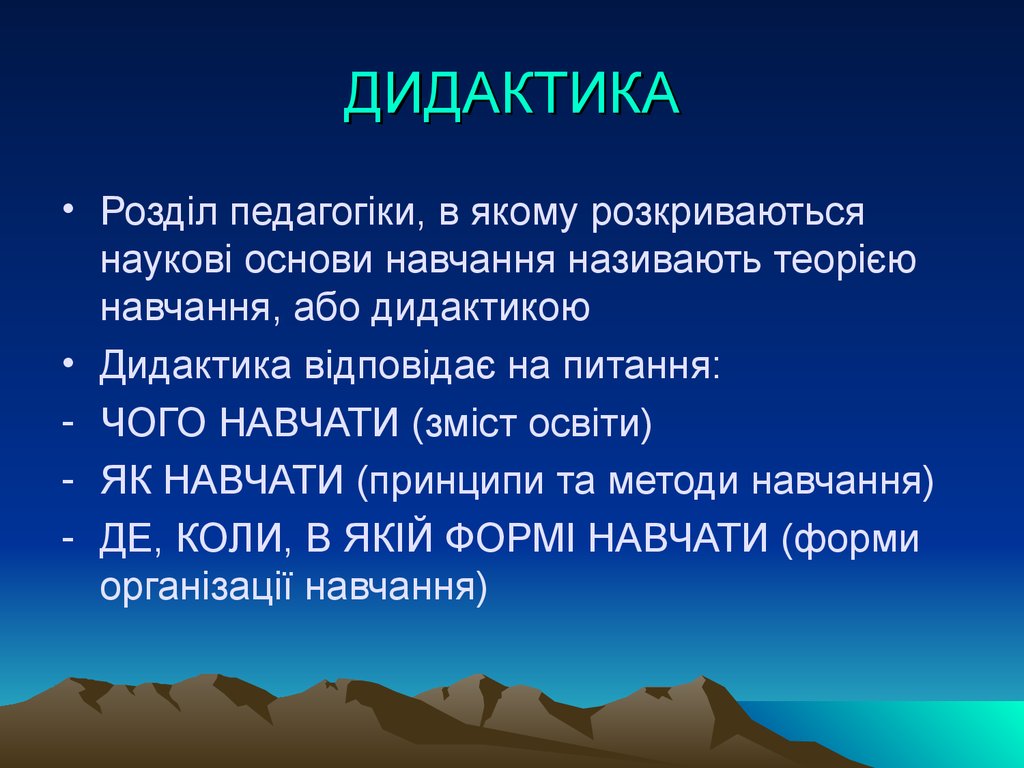 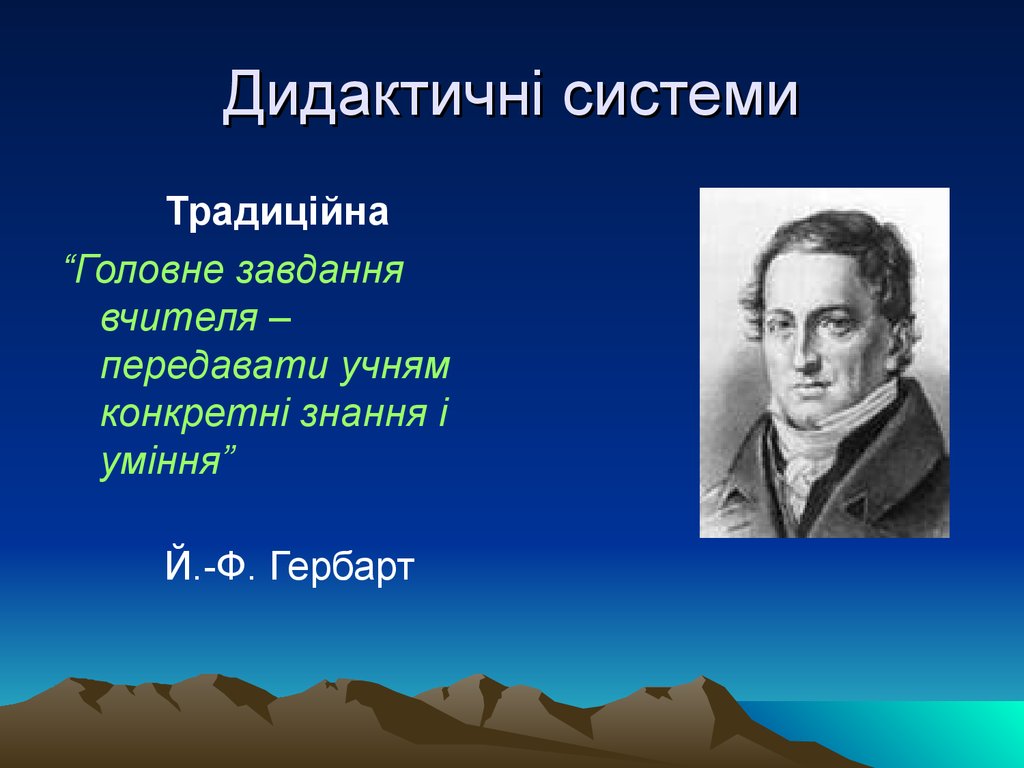 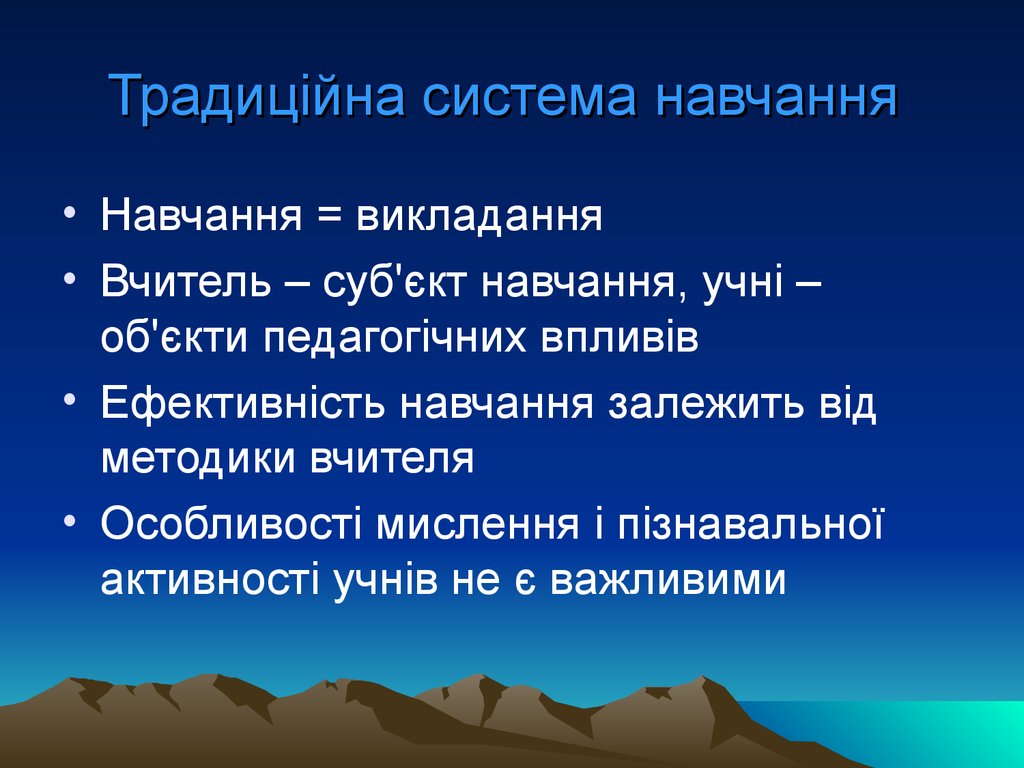 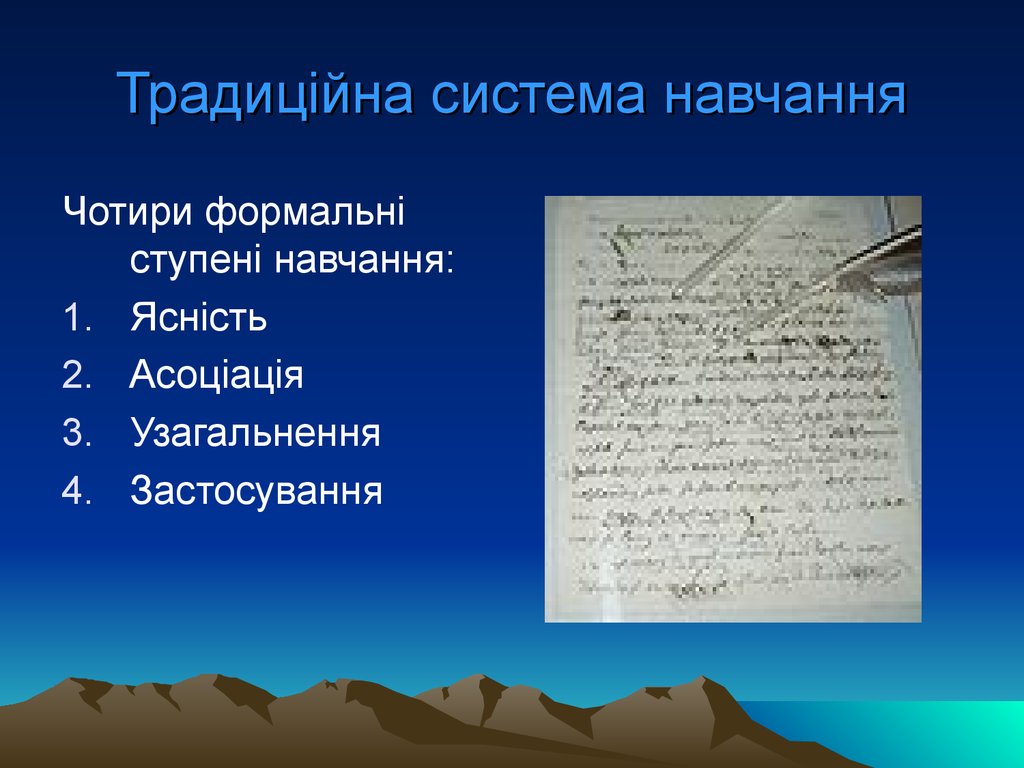 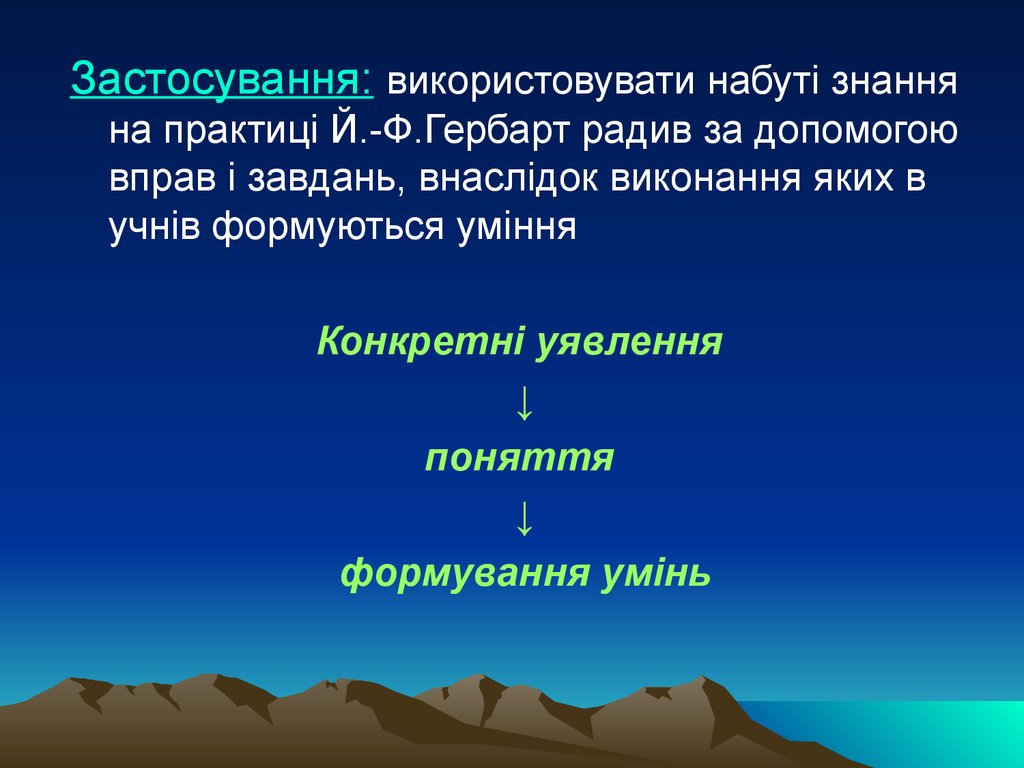 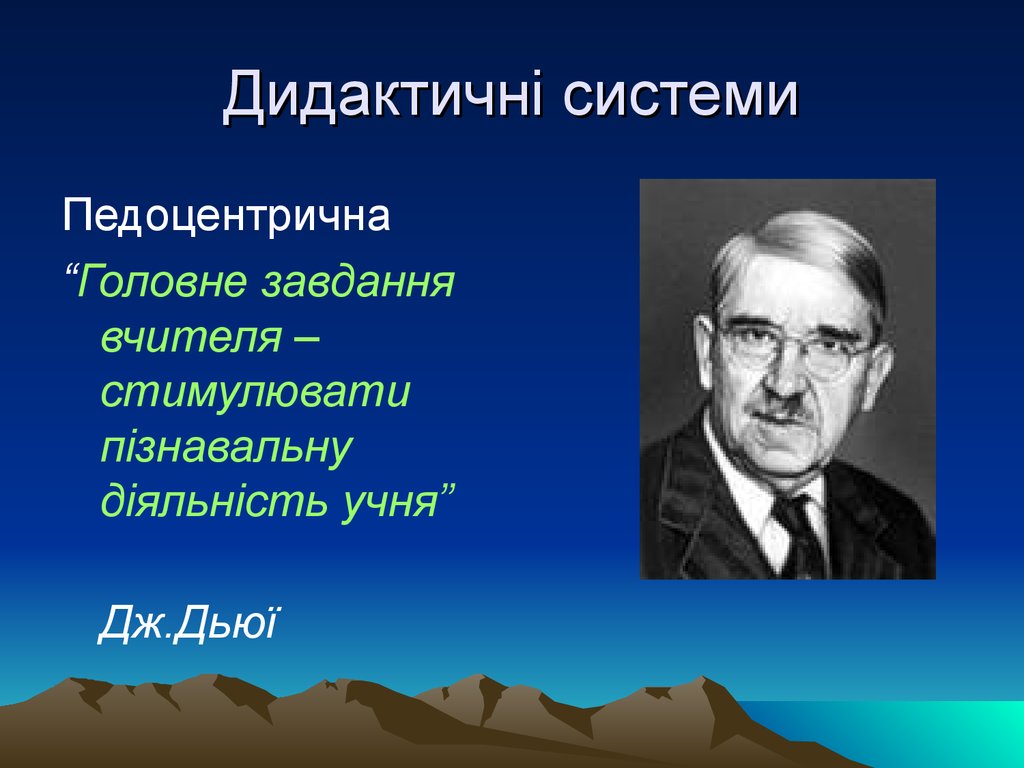 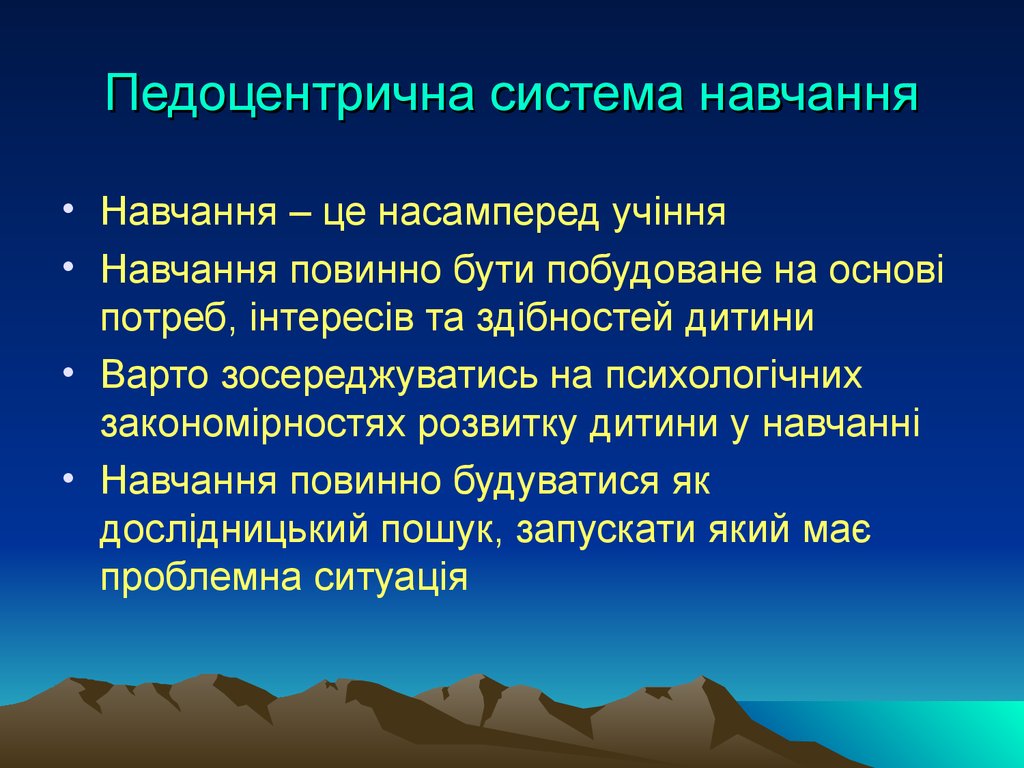 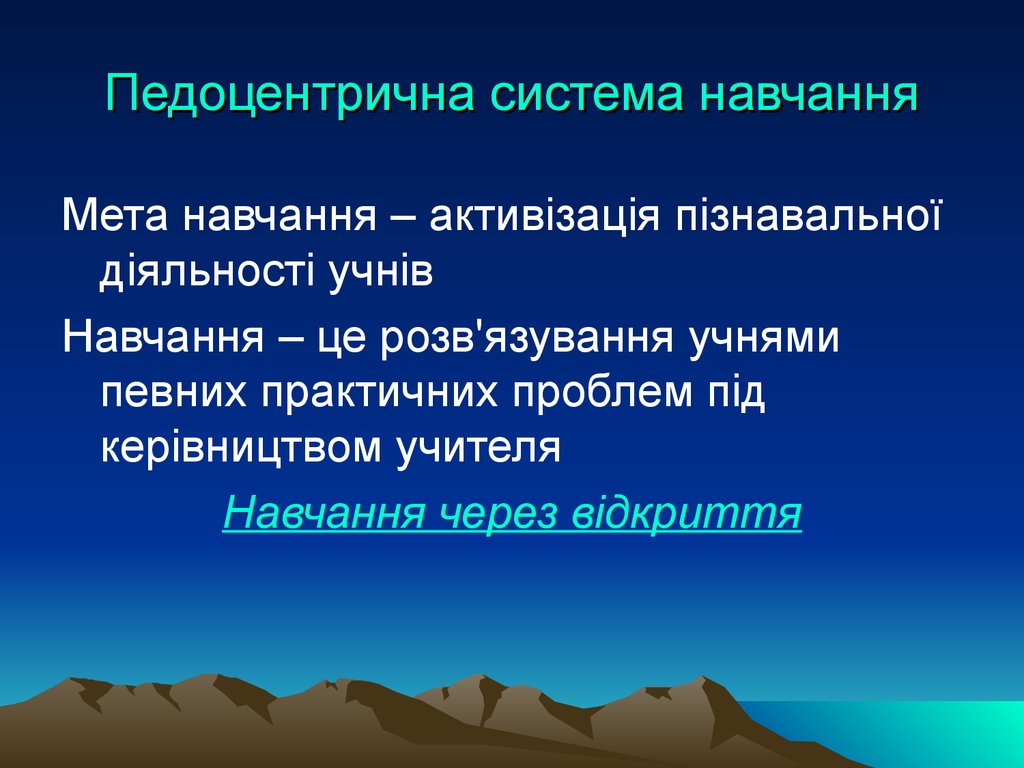 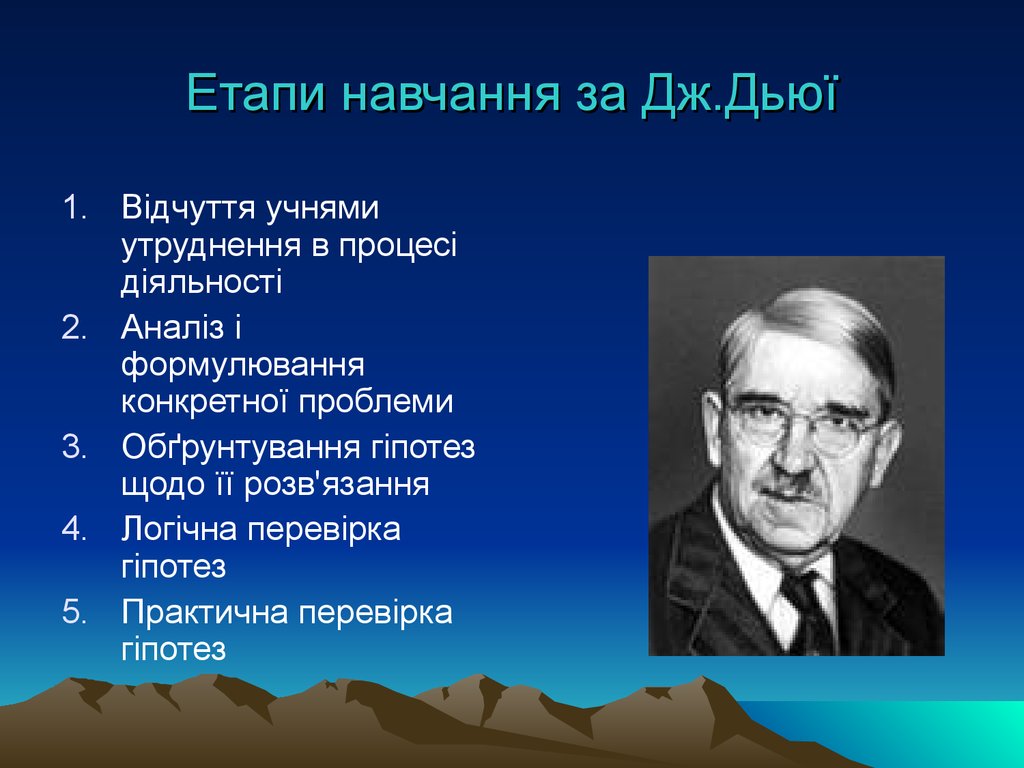 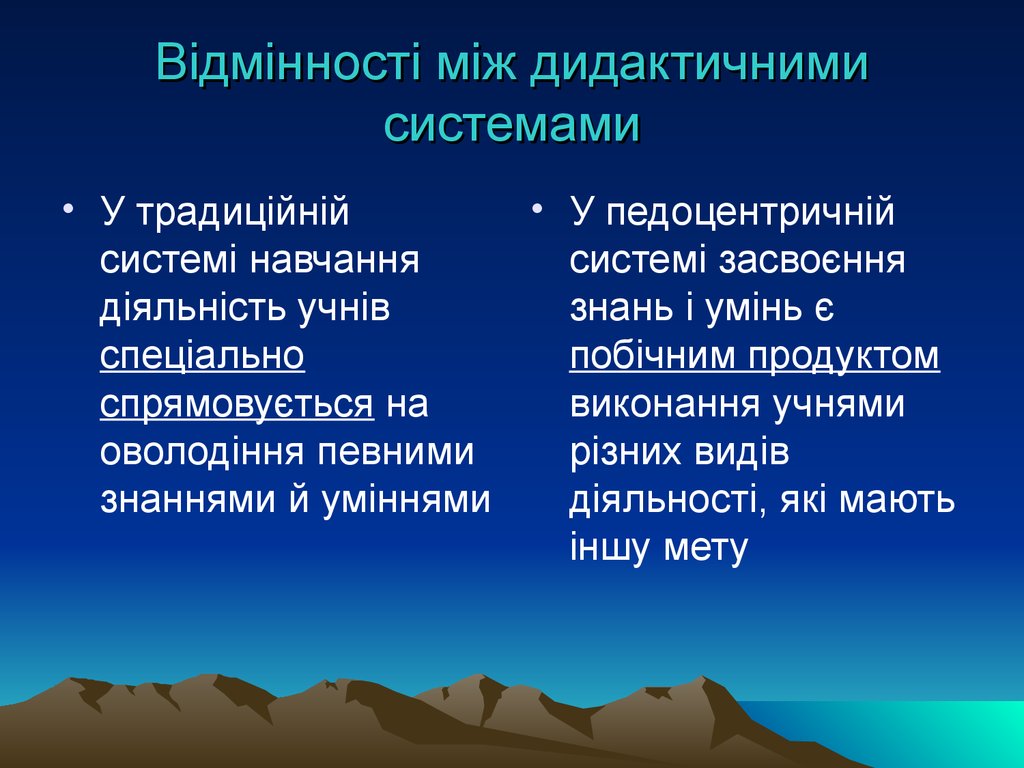 Дякую за увагу !